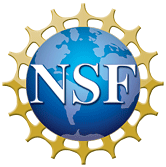 Broadening Participation
Advancing Informal STEM Learning (AISL) 
Directorate for Education and Human ResourcesDivision of Research on Learning in Formal and Informal Settings
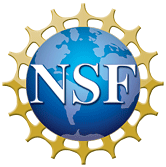 Broadening Participation & NSF
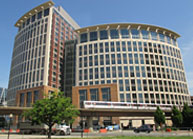 National Science Foundation
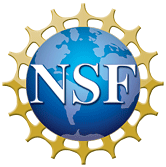 CORE VALUES 
Scientific Excellence
Organizational Excellence 
Learning
Inclusiveness
Accountability for Public Benefit
National Science Foundation
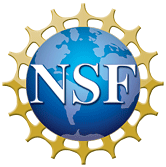 Inclusiveness

“Seeking and embracing contributions from all sources, including underrepresented groups, regions, and institutions”

(Broadening Participation)
NSF Strategic Plan 2014 to 2018
National Science Foundation
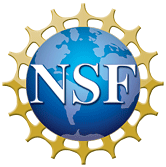 Broadening Participation

“to expand efforts to increase participation from underrepresented groups and diverse institutions throughout the United States in all NSF activities and programs.”
NSF Strategic Plan 2014 to 2018
Performance Area
National Science Foundation
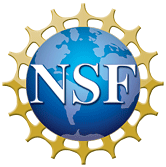 Broadening Participation

Preparing a diverse, globally engaged science, technology, engineering, and mathematics (STEM) workforce;
Integrating research with education, and building capacity;
Expanding efforts to broaden participation from underrepresented groups and diverse institutions across all geographical regions in all NSF activities; and
Improving processes to recruit and select highly qualified reviewers and panelists.
NSF Strategic Plan 2014 to 2018
Investment Priorities
National Science Foundation
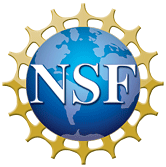 Broadening Participation Portfolio

programs that are primarily focused on broadening participation,
 programs that have broadening participation as one of several emphases, and 
Dear Colleague Letters expressing interest in specific aspects of broadening participation.
NSF Strategic Plan 2014 to 2018
Investment Priorities
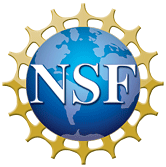 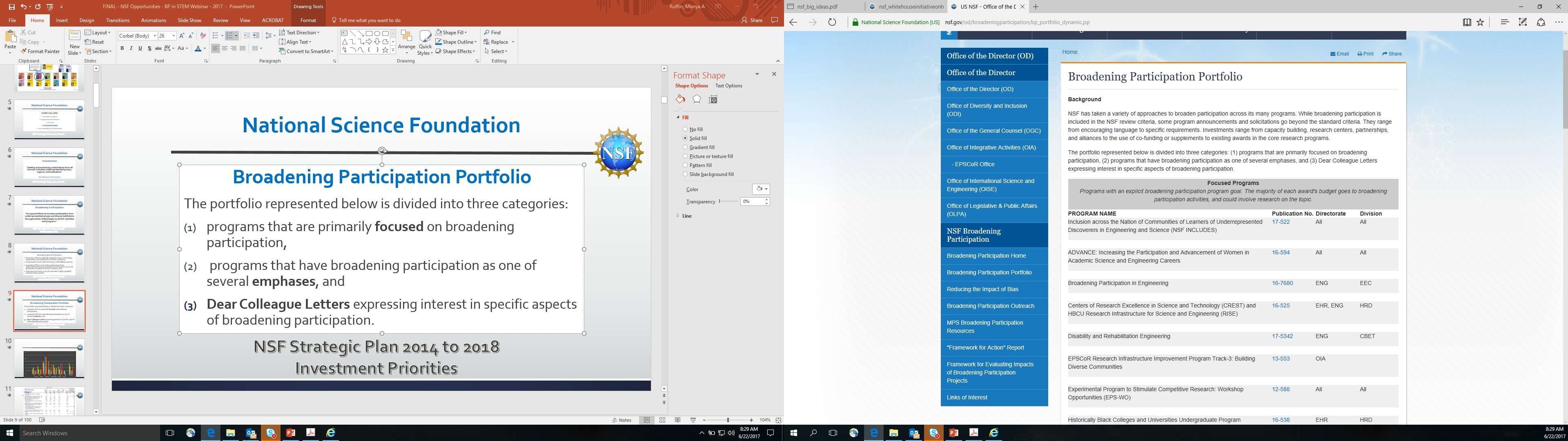 #1 –Go to www.nsf.gov
#2 – Click on About NSF
#3 – Click on Broadening Participation/Diversity
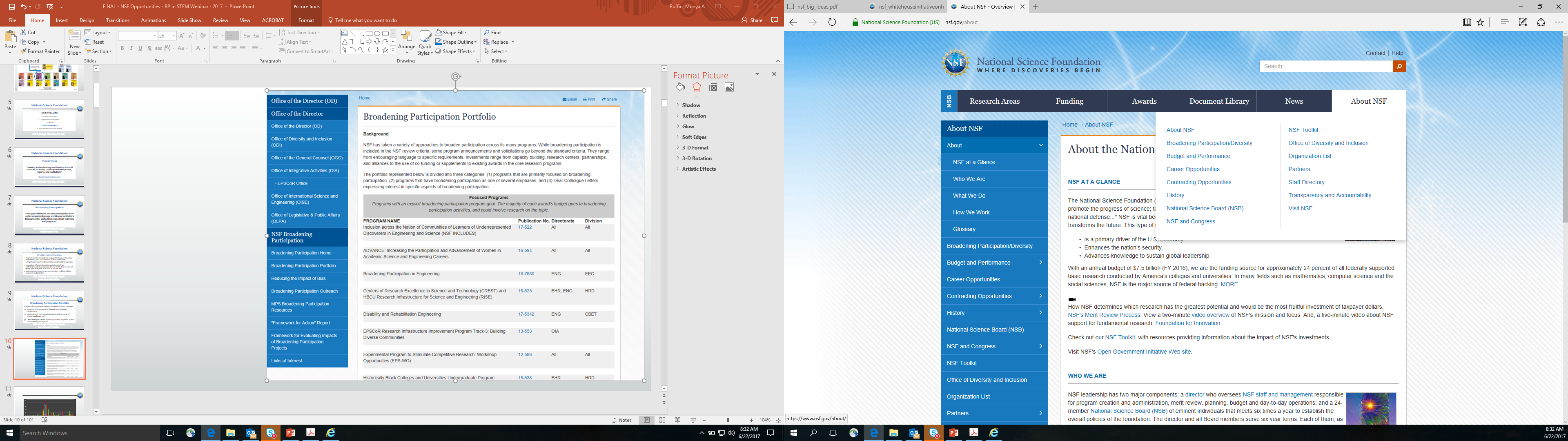 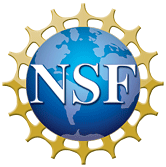 Broadening Participation & EHR
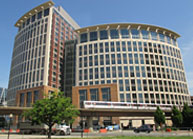 Directorate for Education and Human Resources (EHR)
National Science Foundation
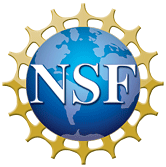 Directorate for Education and Human Resources (EHR)
Mission
To achieve excellence in U.S. science, technology, engineering and mathematics (STEM) education at all levels and in all settings (both formal and informal) in order to support the development of a diverse and well-prepared workforce of scientists, technicians, engineers, mathematicians and educators and a well-informed citizenry that have access to the ideas and tools of science and engineering.
National Science Foundation
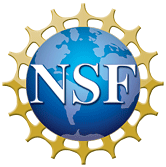 Directorate for Education and Human Resources (EHR)
Research and Investment Themes

1. STEM Learning and Learning Environments

Build on cognitive and “non-cognitive” foundations in STEM
Support research and the development of innovative tools, approaches and practices in formal and informal STEM learning  contexts
EHR Strategic Framework
National Science Foundation
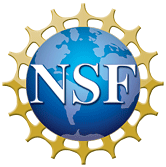 Directorate for Education and Human Resources (EHR)
2. Broadening Participation and Institutional Capacity in STEM

Promote accessibility, supports and success for underrepresented groups through high-quality STEM education

3. STEM Workforce 

Build capacity and prepare a diverse STEM workforce
Capitalize on novel advances in science and technology
Address emerging global, social, and economic challenges and opportunities
EHR Strategic Framework
National Science Foundation
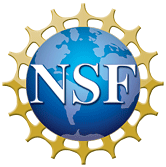 Directorate for Education and Human Resources (EHR)
Broadening Participation and Institutional Capacity in STEM

Programs in this category capitalize on the Nation's diversity in order to increase the scientific workforce by engaging and building capacity in all people in STEM learning and professional training, particularly those from groups that have been traditionally underrepresented in STEM fields.
EHR Strategic Framework
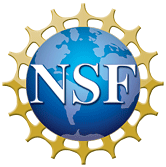 Broadening Participation & AISL
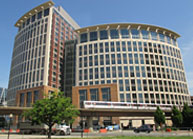 Advancing Informal STEM Learning (AISL)
National Science Foundation
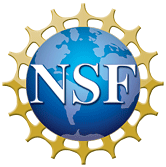 Directorate for Education and Human Resources (EHR)
AISL Program Priorities
Maximizing Strategic Impact 
Enhancing Knowledge-Building
Promoting Innovation
Advancing Collaboration
Strengthening Infrastructure and Building Capacity
Broadening Participation
Advancing Informal STEM Learning (AISL)  #17-573
National Science Foundation
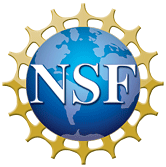 Directorate for Education and Human Resources (EHR)
Broadening Participation

As an NSF broadening participation emphasis program, the AISL program contributes to NSF's mission by supporting projects to engage professionals and the public from populations typically underrepresented in the STEM fields. Projects focused on young people can contribute to informing how the nation prepares this increasingly diverse cohort for rapidly changing occupations in STEM-related fields. Projects focused on professionals can contribute to research on STEM learning outcomes, organizational capacity, and field-wide mechanisms for expanding access to STEM resources and experiences. AISL is particularly interested in receiving proposals from organizations that serve underrepresented minorities (URMs).
Advancing Informal STEM Learning (AISL)  #17-573
National Science Foundation
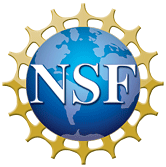 Directorate for Education and Human Resources (EHR)
Broadening Participation
For projects in which broadening participation is a primary goal, these additional review criteria apply:

Does the proposal identify the characteristics and needs of the targeted underrepresented groups (public or professional) to be served?

Does the proposal include explicit plans or strategies for addressing or accommodating the specific interests, community or cultural perspectives, and educational needs of participants of the identified underrepresented groups?
Advancing Informal STEM Learning (AISL)  #17-573
National Science Foundation
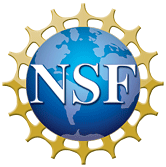 Directorate for Education and Human Resources (EHR)
Broadening Participation
For projects in which broadening participation is a secondary goal, these additional review criteria apply:


It is still expected that the proposal will demonstrate knowledge of and collaboration with the target communities.
Advancing Informal STEM Learning (AISL)  #17-573
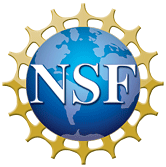 Broadening Participation AISL Portfolio Exemplars
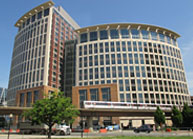 Advancing Informal STEM Learning (AISL)
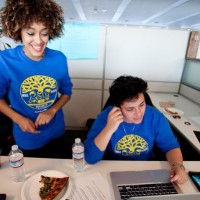 The Youth Radio Innovation Lab & Science Desk
Goal: The objective of this youth radio media project is to provide 14-24 year olds with training and hands-on experience in engineering, and the physical and biological sciences. The youth host a 6 part multimedia series with university and industry scientists, develop and disseminate downloadable apps through the Application Development Lab that address community needs, participate in live science exploration events with STEM researchers, and provide commentaries on relevant issues impacting their communities.  There are many partner agencies including NPR, KQED, the California Academy of Sciences, and the Oakland Unified School District.

Reach: Youth Radio participants include 540 youth in Oakland, CA, Atlanta, GA, and Washington DC and 400 youth via off-site outreach in schools in community centers. 8% of the Youth Radio participants are low-income and or youth of color.  
 
Impact: Hundreds of youth participate in the Lab and thousands more benefit from the Lab & Science Desk. Youth Radio  97% of Youth Radio students graduate from high school, 88% go on to college. 

Awards: The Youth Radio Innovation Lab (AISL #1323791,                                   The Youth Radio Science Desk (AISL #101108)

PI: Ellin O’Leary
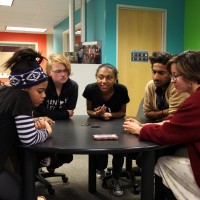 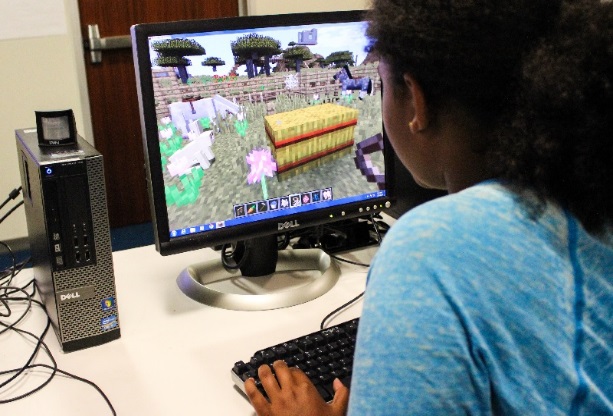 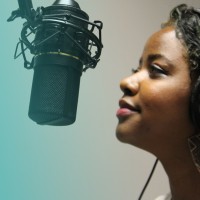 Audio Clip – Innovation Lab in Action
[Speaker Notes: The objective of this youth media project is to provide 14-24 year olds with training and hands-on experience in engineering, and the physical and biological sciences. The project is designed around core practices that engage youth in original research and inquiry through experimentation, development, and creative use of new technologies and tools to communicate STEM to the public. Youth Radio project participants in Oakland, CA, Atlanta, GA and Washington, DC include 540 youth, 80% of whom are low-income and/or youth of color, plus another 400 youth via off-site outreach in schools and community centers. Core deliverables include: (1) "Brains and Beakers," eight live events per year where a visiting STEM researcher brings his/her work out of the lab and onto the stage at Youth Radio facilities, demonstrating key principles and discoveries and interacting with youth participants; (2) "Youth Radio Investigates," an annual 6-part multimedia series, where youth partner with university and industry-based researchers to explore the veracity of scientific claims applied to products and services and they use every day; (3) The "Application Development Lab," where youth develop, create and disseminate online embeddable and downloadable applications (12 annually) that serve real needs in youth communities. The digital media produced by the youth will be broadcast by National Public Radio and distributed online through various sites including iTunes and BoingBoing.net, one of the most frequently visited technology-focused sites on the web. Project advisors include STEM researchers in universities as well as highly experienced and successful new media technology developers. Project partners include National Public Radio, KQED, the California Academy of Sciences, and the Oakland Unified School District. This project builds on the successful prior work (NSF #0610272) that initiated a Science and Technology program within the Youth Radio organization. The summative evaluation by Rockman et al will measure how the program affects students' science and technology knowledge, skills, and attitudes. It will build on the evaluation from the prior NSF funded project (#0610272) that highlighted the organizational and staff growth processes as Youth Radio discovered how to design and implement successful, sustainable STEM programs. Rockman will evaluate the new programs (Youth Investigates, Brains and Beakers, and the Application Lab), measuring the following STEM-related student outcomes/impacts: perceptions of selves as producers/creators of science or technology; attitudes toward science and perceptions of scientists; understanding the process of scientific inquiry and research and/or technology skills development; and understanding or interest in careers in science or technology (based on National Research Council report, 2009). Data will be collected from the youth at the Oakland site and from the other Youth Radio bureaus to determine which aspects of the program transfer to multiple sites and which ones are unique to a specific location or set of circumstances. Methods include surveys of student attitudes, participant focus groups, interim assessments, objective skills assessments, and interviews. This project provides an innovative new model for collaborations between STEM researchers and under-represented youth resulting in digital media that impacts the youth as well as the public's understanding and engagement in science.]
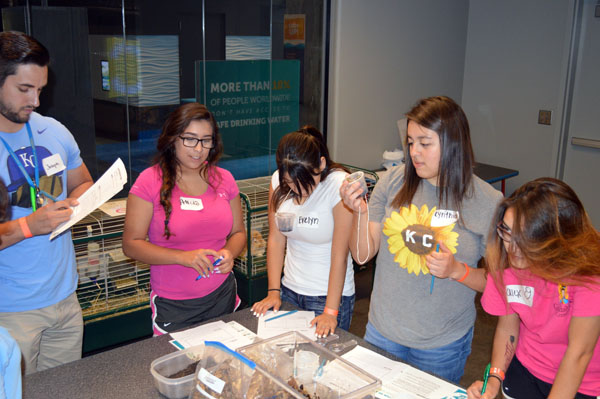 CHISPA: Children Investigating Science with Parents and After School
Goal: The aim of the program is to support parents and increase their capacity to be active partners in their children’s education; making connections with their children around science and increasing their appreciation of afterschool programs and their local science museums as an academic support network. The project builds on the previous investment of NSF resources in development of the Afterschool Program Exploring Science (APEX) model, developed by the Frost Museum of Science. 
As part of the afterschool science engagement, participating community-based organizations are using the APEX Science curriculum which includes 32 inquiry-based lessons that provide opportunities for indoor and outdoor investigations throughout the school year to engage elementary-age children in science. The APEX Science curriculum addresses age-appropriate science concepts, including life science, nature of science, energy, processes that shape the Earth, nature of matter, environmental science, forces of motion, and Earth/space science.
Reach:  CHISPA is a national collaboration between the Frost Museum of Science, the National Council of La Raza (NCLR), the ASPIRA Association, and a network of eleven other science museums located in cities with growing Latino populations, working together to build stronger communities and increase the engagement of Hispanic children and their families with science and local science resources.
Impact:  Evaluations show that children develop STEM interest and knowledge, while parents feel more confident in doing science with their children. 
Awards:  0406911; 1323516
PI: Cheryl Juarez
Website: http://chispanet.org
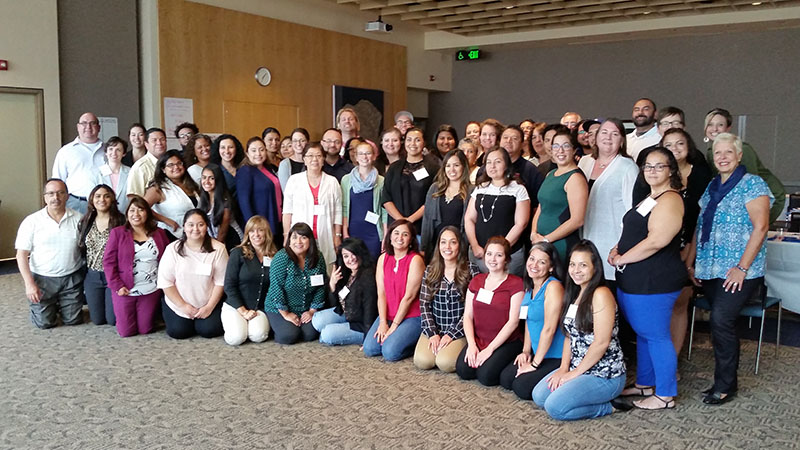 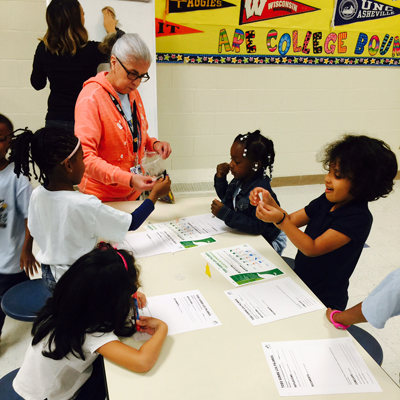 [Speaker Notes: The objective of this youth media project is to provide 14-24 year olds with training and hands-on experience in engineering, and the physical and biological sciences. The project is designed around core practices that engage youth in original research and inquiry through experimentation, development, and creative use of new technologies and tools to communicate STEM to the public. Youth Radio project participants in Oakland, CA, Atlanta, GA and Washington, DC include 540 youth, 80% of whom are low-income and/or youth of color, plus another 400 youth via off-site outreach in schools and community centers. Core deliverables include: (1) "Brains and Beakers," eight live events per year where a visiting STEM researcher brings his/her work out of the lab and onto the stage at Youth Radio facilities, demonstrating key principles and discoveries and interacting with youth participants; (2) "Youth Radio Investigates," an annual 6-part multimedia series, where youth partner with university and industry-based researchers to explore the veracity of scientific claims applied to products and services and they use every day; (3) The "Application Development Lab," where youth develop, create and disseminate online embeddable and downloadable applications (12 annually) that serve real needs in youth communities. The digital media produced by the youth will be broadcast by National Public Radio and distributed online through various sites including iTunes and BoingBoing.net, one of the most frequently visited technology-focused sites on the web. Project advisors include STEM researchers in universities as well as highly experienced and successful new media technology developers. Project partners include National Public Radio, KQED, the California Academy of Sciences, and the Oakland Unified School District. This project builds on the successful prior work (NSF #0610272) that initiated a Science and Technology program within the Youth Radio organization. The summative evaluation by Rockman et al will measure how the program affects students' science and technology knowledge, skills, and attitudes. It will build on the evaluation from the prior NSF funded project (#0610272) that highlighted the organizational and staff growth processes as Youth Radio discovered how to design and implement successful, sustainable STEM programs. Rockman will evaluate the new programs (Youth Investigates, Brains and Beakers, and the Application Lab), measuring the following STEM-related student outcomes/impacts: perceptions of selves as producers/creators of science or technology; attitudes toward science and perceptions of scientists; understanding the process of scientific inquiry and research and/or technology skills development; and understanding or interest in careers in science or technology (based on National Research Council report, 2009). Data will be collected from the youth at the Oakland site and from the other Youth Radio bureaus to determine which aspects of the program transfer to multiple sites and which ones are unique to a specific location or set of circumstances. Methods include surveys of student attitudes, participant focus groups, interim assessments, objective skills assessments, and interviews. This project provides an innovative new model for collaborations between STEM researchers and under-represented youth resulting in digital media that impacts the youth as well as the public's understanding and engagement in science.]
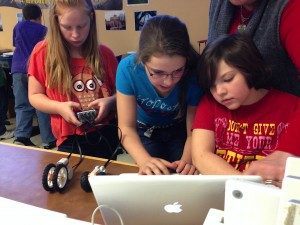 STEM Guides: Building Coherent Infrastructure in Rural Communities
Goal: The project aims to increase the frequency and depth of out-of-school STEM experiences for youth aged 10-18 at a relatively low cost, creating a model for STEM capacity building, especially in rural areas. Guides are tasked with identifying a range of existing STEM resources available in their regions, and connecting STEM-interested youth with them in creative ways. Resources for STEM Guides also include out-of-school STEM projects funded by NSF such as Teen Science Café, Math in the Garden, and Engineering Is Everywhere.
Reach & Impacts: Library-based STEM programs, including the loans of STEM tools, have reached dozens of youth, of whom approximately 70% have returned for a follow-up STEM experience. Library staff have learned to use and manage scientific tools, and some have taken initiative in expanding lending programs, such as lending binoculars.
Awards:  1322827
PI: Jan Mokros
More information: http://www.nc4il.org/images/stem-in-libraries/what-is-stem/posters/Libraries-Anchors-Rural-STEM.pdf
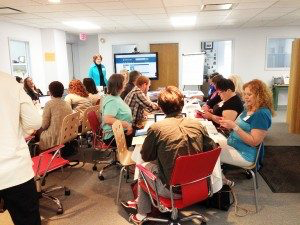 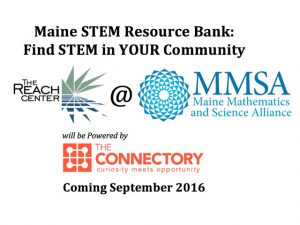 [Speaker Notes: The objective of this youth media project is to provide 14-24 year olds with training and hands-on experience in engineering, and the physical and biological sciences. The project is designed around core practices that engage youth in original research and inquiry through experimentation, development, and creative use of new technologies and tools to communicate STEM to the public. Youth Radio project participants in Oakland, CA, Atlanta, GA and Washington, DC include 540 youth, 80% of whom are low-income and/or youth of color, plus another 400 youth via off-site outreach in schools and community centers. Core deliverables include: (1) "Brains and Beakers," eight live events per year where a visiting STEM researcher brings his/her work out of the lab and onto the stage at Youth Radio facilities, demonstrating key principles and discoveries and interacting with youth participants; (2) "Youth Radio Investigates," an annual 6-part multimedia series, where youth partner with university and industry-based researchers to explore the veracity of scientific claims applied to products and services and they use every day; (3) The "Application Development Lab," where youth develop, create and disseminate online embeddable and downloadable applications (12 annually) that serve real needs in youth communities. The digital media produced by the youth will be broadcast by National Public Radio and distributed online through various sites including iTunes and BoingBoing.net, one of the most frequently visited technology-focused sites on the web. Project advisors include STEM researchers in universities as well as highly experienced and successful new media technology developers. Project partners include National Public Radio, KQED, the California Academy of Sciences, and the Oakland Unified School District. This project builds on the successful prior work (NSF #0610272) that initiated a Science and Technology program within the Youth Radio organization. The summative evaluation by Rockman et al will measure how the program affects students' science and technology knowledge, skills, and attitudes. It will build on the evaluation from the prior NSF funded project (#0610272) that highlighted the organizational and staff growth processes as Youth Radio discovered how to design and implement successful, sustainable STEM programs. Rockman will evaluate the new programs (Youth Investigates, Brains and Beakers, and the Application Lab), measuring the following STEM-related student outcomes/impacts: perceptions of selves as producers/creators of science or technology; attitudes toward science and perceptions of scientists; understanding the process of scientific inquiry and research and/or technology skills development; and understanding or interest in careers in science or technology (based on National Research Council report, 2009). Data will be collected from the youth at the Oakland site and from the other Youth Radio bureaus to determine which aspects of the program transfer to multiple sites and which ones are unique to a specific location or set of circumstances. Methods include surveys of student attitudes, participant focus groups, interim assessments, objective skills assessments, and interviews. This project provides an innovative new model for collaborations between STEM researchers and under-represented youth resulting in digital media that impacts the youth as well as the public's understanding and engagement in science.]
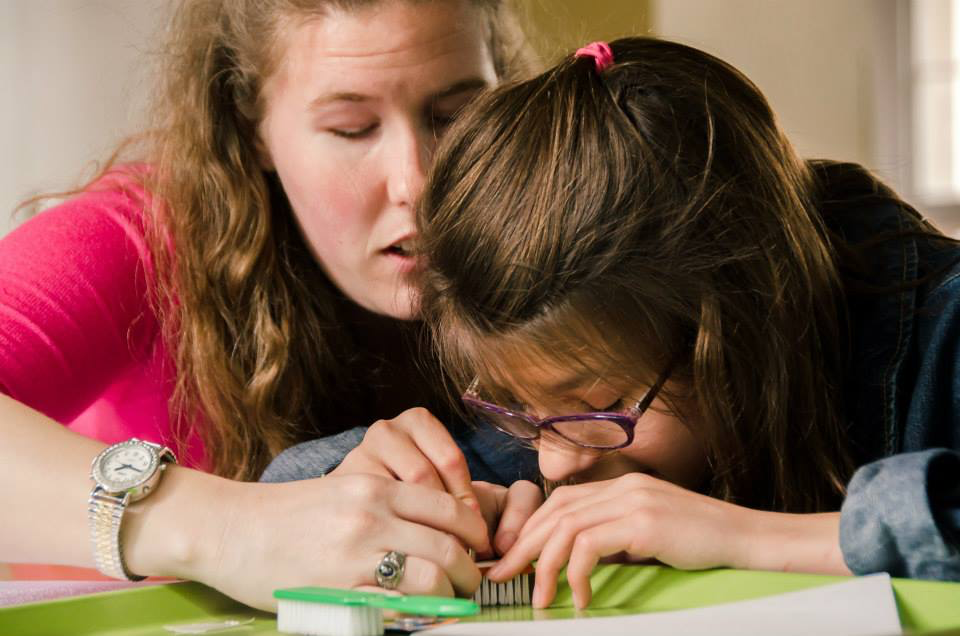 National Center for Blind Youth in Science
Goal: This project has developed a national model for introducing and educating blind youth via informal venues such as museums and science centers. Parents of blind children, teachers, and informal science organization staff have been incorporated into the educational process enhancing the holistic approach. 
Reach: The NCBYS project partnered with six science centers and museums to introduce students and informal STEM learning professionals to simple adaptations that facilitate a blind person’s exploration of STEM. The project collaborated with museum personnel, connecting staff with the local blind community, and implementing a STEM program with blind students and their parents. Parents learned about advocating for accessibility in the classroom, implementing common workarounds to accessibility barriers, and raising expectations for blind children. A teacher component focused on STEM instruction in the classroom, tactile graphics, and other topics.
Impacts: In the summative evaluation,students reported that they believed they improved their STEM skills and content knowledge by engaging with exhibit adaptations implemented by the partner museums and science centers. For example, youth reported that they now believed they could participate in their schools’ science fair— something they previously thought they were excluded from as blind students. After participating in the program, they felt confident in requesting specific adaptations that would facilitate their active engagement.
Awards: #1322855
PI: Mark Riccobono
More information: http://www.informalscience.org/news-views/broadening-participation-stem-blind-youth
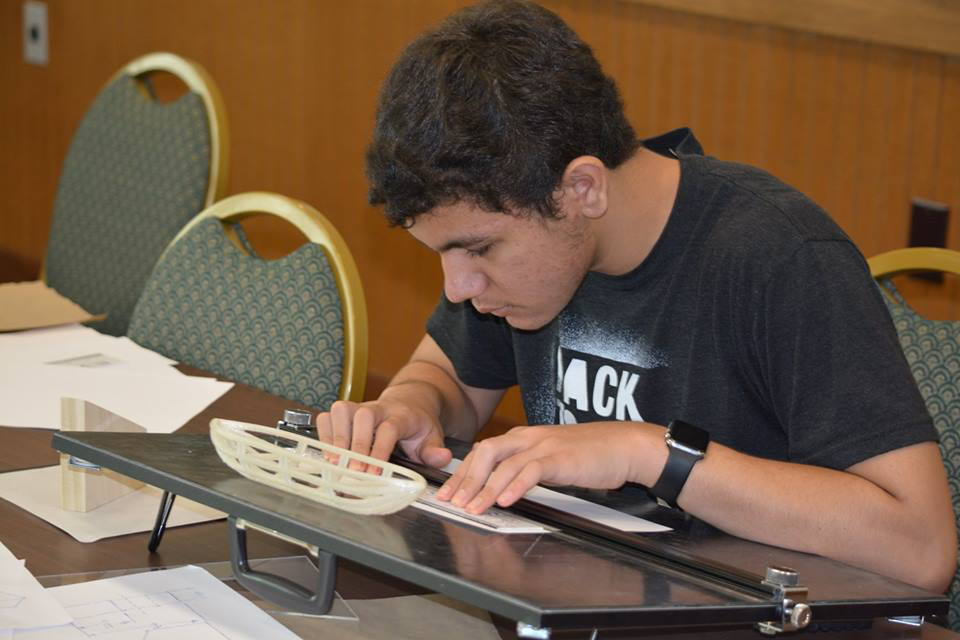 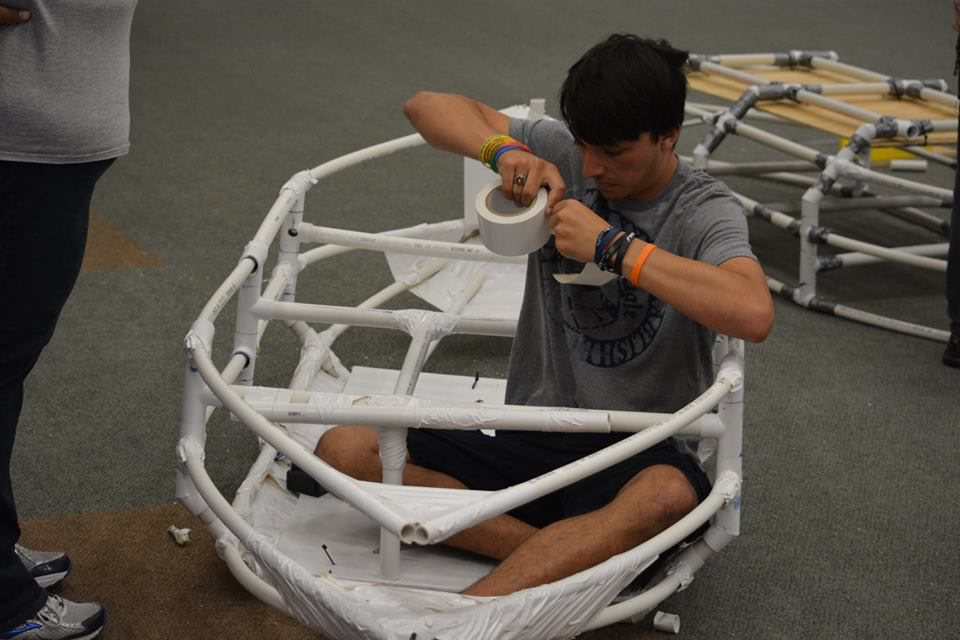 [Speaker Notes: The objective of this youth media project is to provide 14-24 year olds with training and hands-on experience in engineering, and the physical and biological sciences. The project is designed around core practices that engage youth in original research and inquiry through experimentation, development, and creative use of new technologies and tools to communicate STEM to the public. Youth Radio project participants in Oakland, CA, Atlanta, GA and Washington, DC include 540 youth, 80% of whom are low-income and/or youth of color, plus another 400 youth via off-site outreach in schools and community centers. Core deliverables include: (1) "Brains and Beakers," eight live events per year where a visiting STEM researcher brings his/her work out of the lab and onto the stage at Youth Radio facilities, demonstrating key principles and discoveries and interacting with youth participants; (2) "Youth Radio Investigates," an annual 6-part multimedia series, where youth partner with university and industry-based researchers to explore the veracity of scientific claims applied to products and services and they use every day; (3) The "Application Development Lab," where youth develop, create and disseminate online embeddable and downloadable applications (12 annually) that serve real needs in youth communities. The digital media produced by the youth will be broadcast by National Public Radio and distributed online through various sites including iTunes and BoingBoing.net, one of the most frequently visited technology-focused sites on the web. Project advisors include STEM researchers in universities as well as highly experienced and successful new media technology developers. Project partners include National Public Radio, KQED, the California Academy of Sciences, and the Oakland Unified School District. This project builds on the successful prior work (NSF #0610272) that initiated a Science and Technology program within the Youth Radio organization. The summative evaluation by Rockman et al will measure how the program affects students' science and technology knowledge, skills, and attitudes. It will build on the evaluation from the prior NSF funded project (#0610272) that highlighted the organizational and staff growth processes as Youth Radio discovered how to design and implement successful, sustainable STEM programs. Rockman will evaluate the new programs (Youth Investigates, Brains and Beakers, and the Application Lab), measuring the following STEM-related student outcomes/impacts: perceptions of selves as producers/creators of science or technology; attitudes toward science and perceptions of scientists; understanding the process of scientific inquiry and research and/or technology skills development; and understanding or interest in careers in science or technology (based on National Research Council report, 2009). Data will be collected from the youth at the Oakland site and from the other Youth Radio bureaus to determine which aspects of the program transfer to multiple sites and which ones are unique to a specific location or set of circumstances. Methods include surveys of student attitudes, participant focus groups, interim assessments, objective skills assessments, and interviews. This project provides an innovative new model for collaborations between STEM researchers and under-represented youth resulting in digital media that impacts the youth as well as the public's understanding and engagement in science.]